Cut It Out: Reducing Cesarean Section Rates in Low - Risk First - Time Mothers

le Goes Here
Key Concepts & Outcomes
Background
Key Players
The unit contains 12 labor suites and 2 operating rooms. The hospital  is a not – for – profit and serves Sonoma County. According to the Census Bureau, the population in Sonoma County approximately is 488, 863 people. Of this number, 62.9% identified themselves as white, 27.3% Hispanic, 4% Asian, 2.2% Native American, 2.1% African American and 2.1% as 4 or more (US Census Bureau, 2019). 
Key players include: patients, families, nurses, management, physicians (family practice and obstetrical), and anesthesia
By interventions focused at the patient, provider, and policy level; the incidence of c – section among healthy, low – risk, first – time mothers will be reduced. 

By implementing interventions at the patient, nursing, and policy level, c – section rates in low risk, first - time mothers should meet the Healthy 2030 goal of 23.6% within the next year.
Cesarean section rates have increased 7-fold from 1965 (4.5%) and are now the nation’s most common operating – room procedure. One in five deliveries is by C – section according to the World Health Organization. Efforts across the United States are being implemented to lower C -  section rates among low-risk women, defined as nulliparous (first birth), term (more than ≥37 weeks gestation), singleton (one baby), and vertex (head down presentation; NTSV).
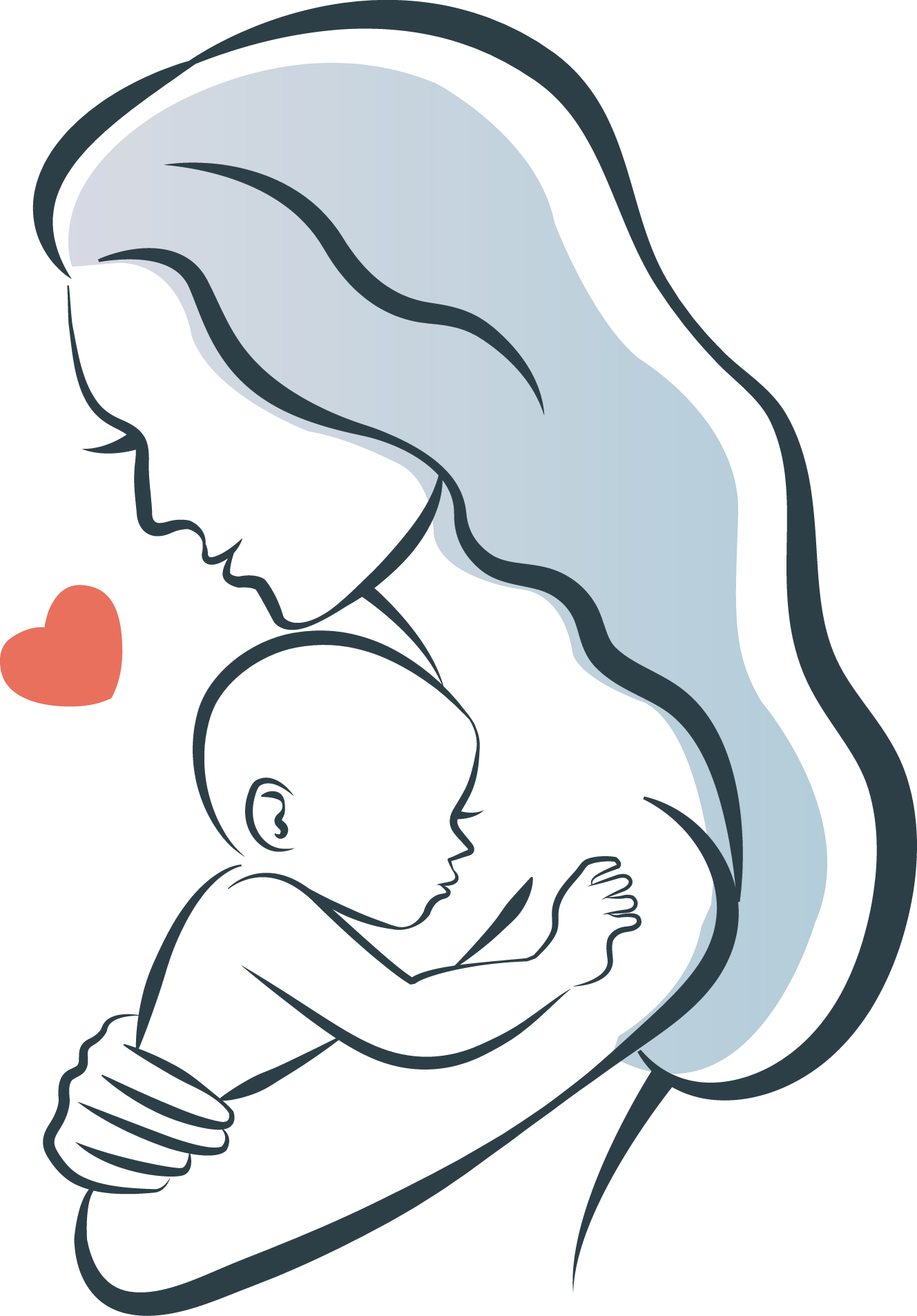 Importance of Issue
Evaluation
C - sections can be life – saving when medically indicated, but when not medically indicated, can cause an infant to spend unnecessary time in newborn intensive care (NICU), retain fluid in the lungs, and experience fetal distress. Mothers can experience an increase risk of infection, blood loss, damage to other organs, adhesions, risk of other surgeries, and extended hospital stays. Aside from being more costly than vaginal delivery, C - sections use more resources and require more hospital availability in an already overcrowded and overburdened system.
Nurse use of translator services will be measured by EHR audits.
Development of a Labor Champion Committee will be evidenced by identifying members on the caret team and a monthly education schedule posted. Participation will be evaluated by attendance rates. Goal set for 80% of nurses to attend. Nurses will demonstrate competency of skills in a sim lab setting. 
Evaluation change at the policy level will be measured by implementation of a scheduling protocol for elective inductions and rates of elective inductions reduced.
Interventions & Solutions
At the patient level - In the next six, months use of translator services for each patient that identifies as ESL, will increase 20% from 60 – 80%

On the unit level - Within six weeks, a labor champion committee will be developed with representation from all levels of care team.

At the policy level - In the next six months, elective induction criteria will be reviewed and changes made at the policy level if necessary.
Framework
References
National Partnership for Women and Families . (2016, August). Why is the c – section rate
so high? https://www.nationalpartnership.org/our-work/resources/health/maternity/why-is-the-c-section-rate-so-high.pdf
U.S. Department of Health and Human Services . (n.d.). Reduce cesarean births among low-risk
Women with no prior births - MICH‑06. Healthy People 2030. https://health.gov/healthypeople/objectives-and-data/browse-objectives/pregnancy-and-childbirth/reduce-cesarean-births-among-low-risk-women-no-prior-births-mich-06
The Iowa model was the QI framework uses for this project. It uses 7 steps to evaluate EBP to improve patient outcomes from both practitioner and organizational perspectives. 
The Iowa model was used to identify the purpose/priority of interventions, form a team, design a pilot practice, think about baseline data, and disseminate the results.
Danielle Streb 
RN – BSN student, BS Business Admin
Northern Sonoma County Healthcare District Director
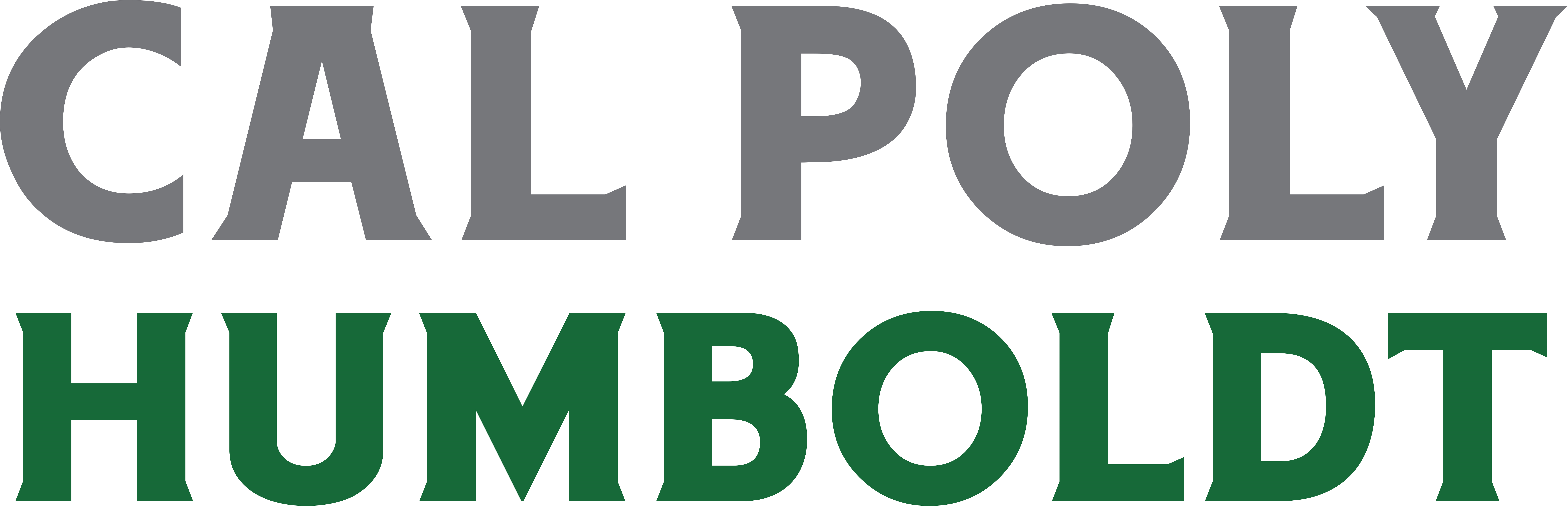 This Photo by Unknown Author is licensed under CC BY-NC